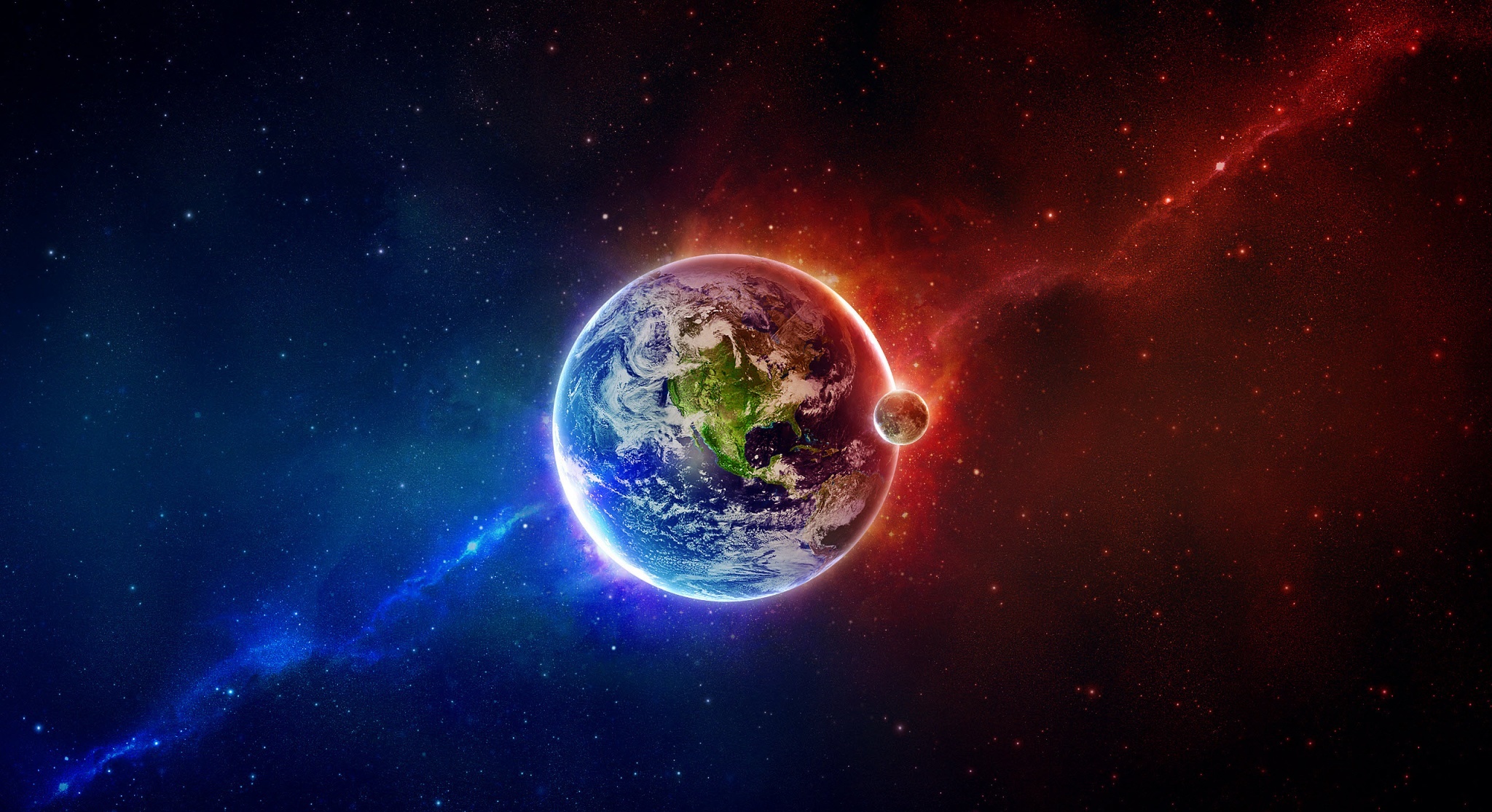 Visitando Minha MaternidadePr. Marcelo Augusto de Carvalho
[Speaker Notes: www.4tons.com
Pr. Marcelo Augusto de Carvalho

Lavras-MG 1/03/2009

Visitando minha maternidade!]
Origem
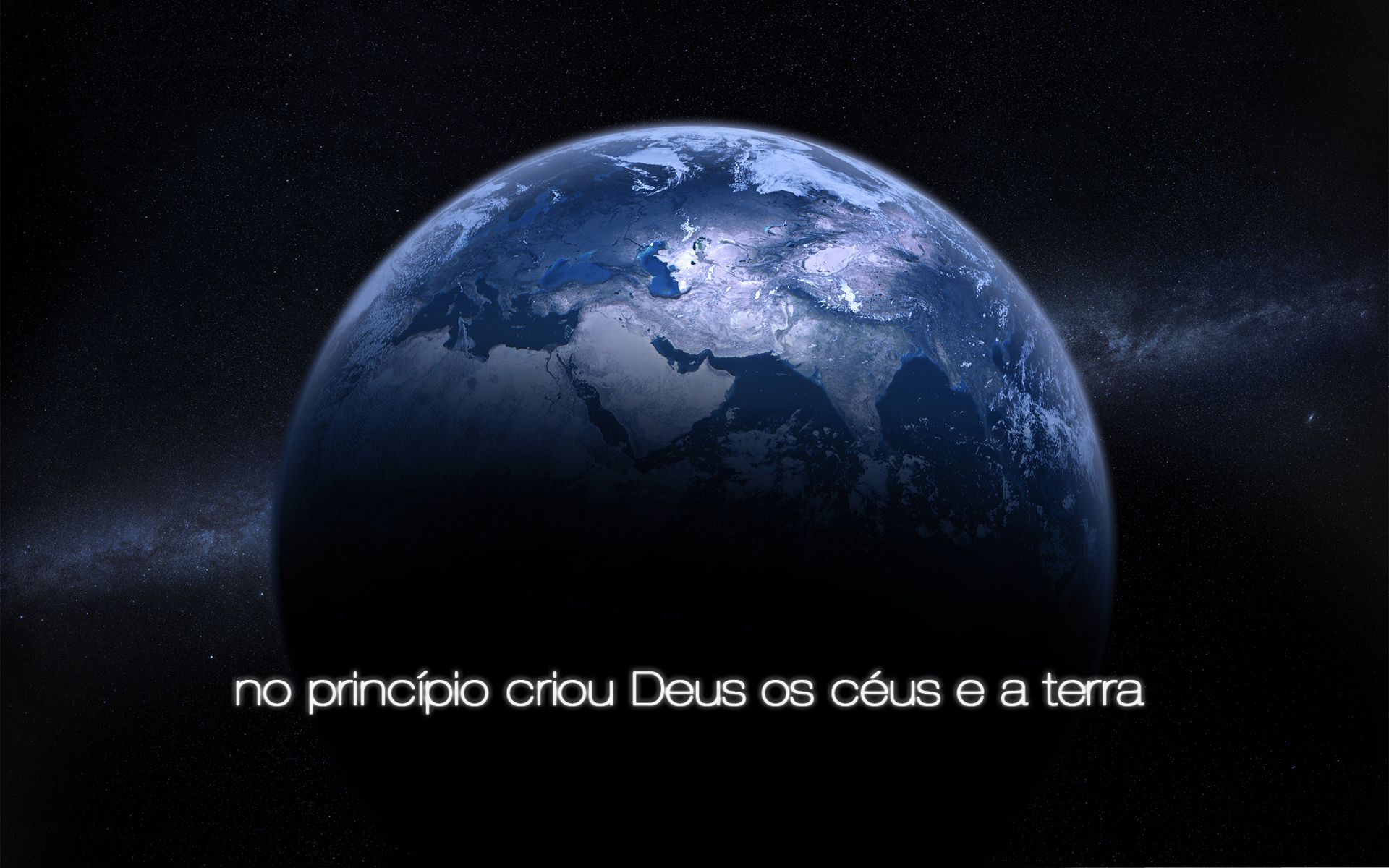 [Speaker Notes: Bereshith /Gênesis– No princípio
Data- 1445 ac.
Autor- Moisés
Tempo- Criação à morte de José 1805
Verso chave – Genesis 1.1
Tema – o princípio de tudo.]
Bereshith /Gênesis – No princípio
Data- 1445 ac.
Autor- Moisés
Tempo- Criação à morte de José 1805
Verso chave – Genesis 1.1
Tema – o princípio de tudo. Do céu, terra, mar, homem, pecado, povos, línguas, Israel, Evangelho
[Speaker Notes: Bereshith /Gênesis– No princípio
Data- 1445 ac.
Autor- Moisés
Tempo- Criação à morte de José 1805
Verso chave – Genesis 1.1
Tema – o princípio de tudo.]
1. Quão Abominável É O Pecado!
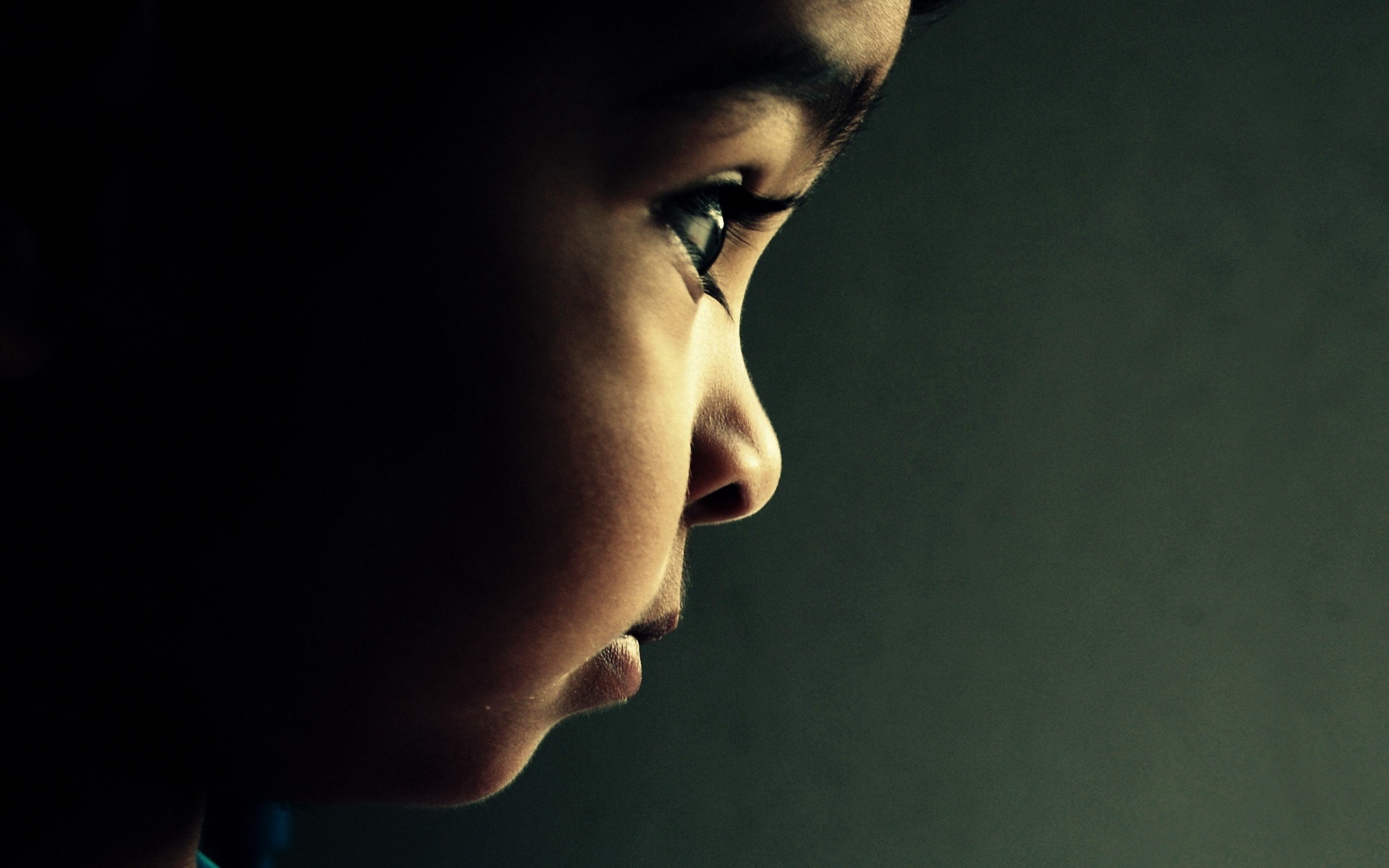 [Speaker Notes: TODO LIVRO DA BÍBLIA RESPONDE 2 QUESTÕES:
1-O QUE É PECADO?
2-COMO ME SALVAR.

GÊNESIS
Pecado – veio por meio de 1 família – a de Eva.
Salvação – por meio de 1 família – a de Abraão.]
Mas Só Uma Maçazinha!!!
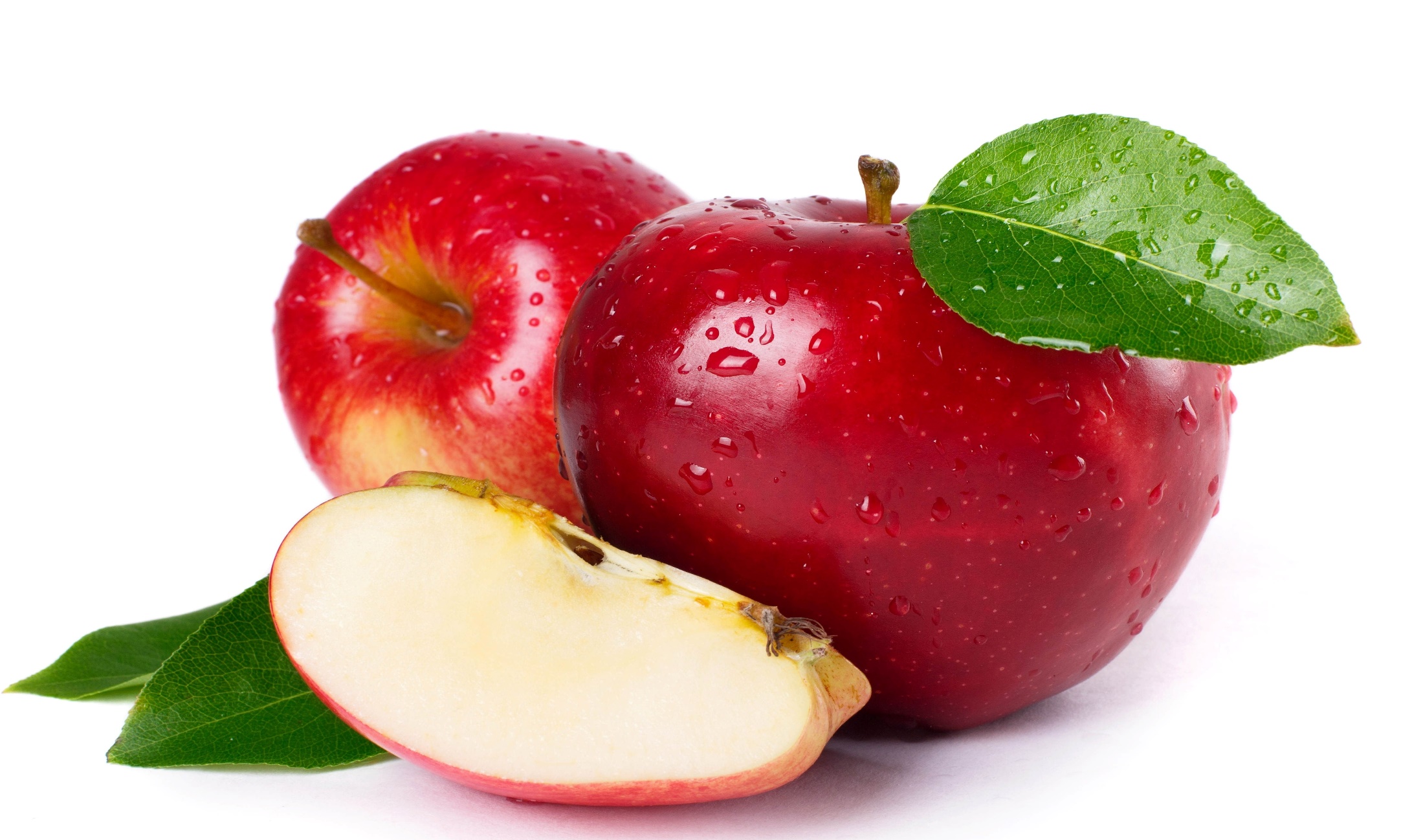 Deus Não Criou O Pecado! Escolha
[Speaker Notes: Ele pode ser o resultado da escolha voluntária de Seus filhos. 
Resultado da vontade do desejo.]
Sua Causa – Não Depende:
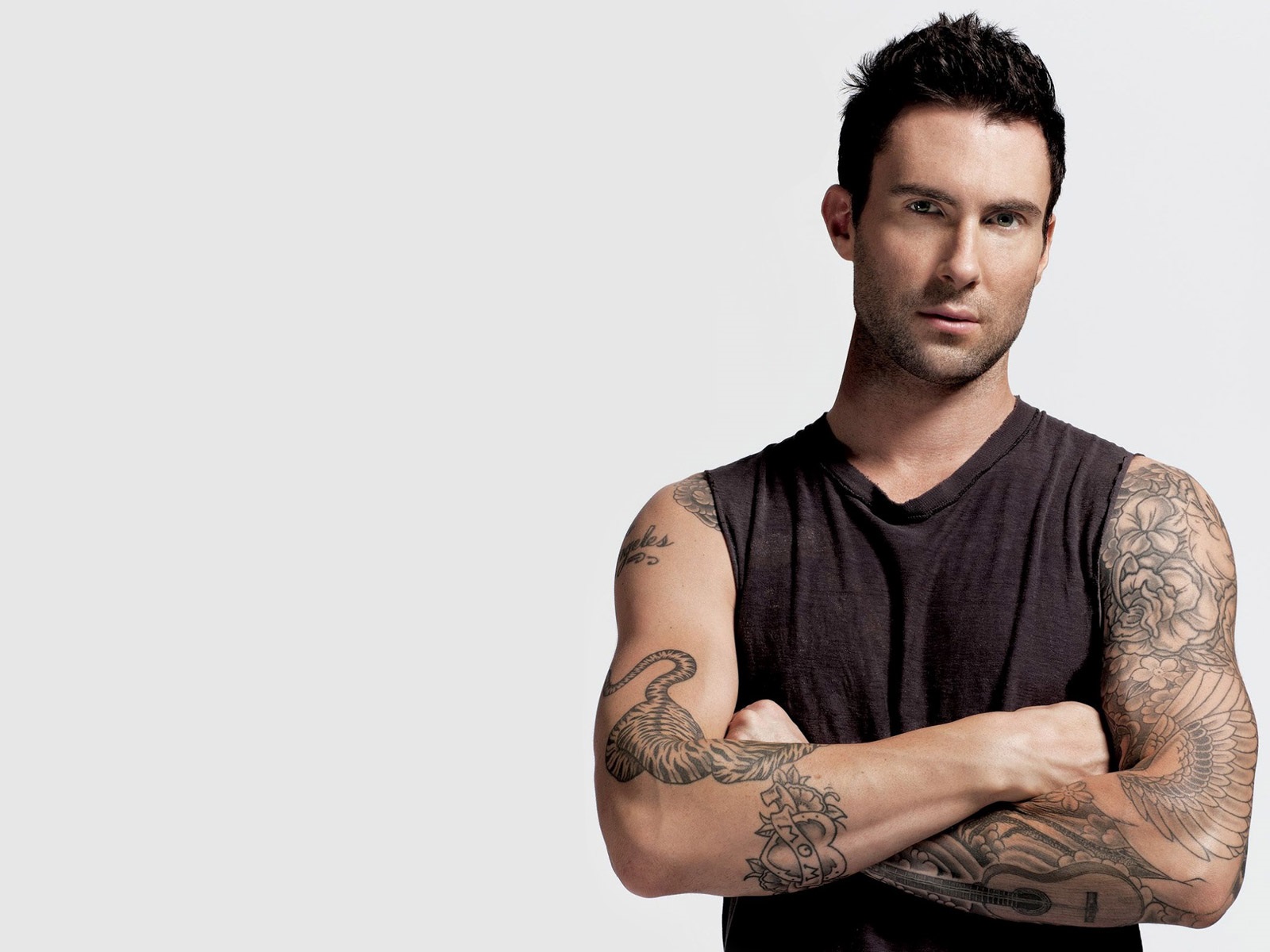 Hereditariedade 
Do Ambiente 
Das Situações 
Sem Desculpas
[Speaker Notes: Da Hereditariedade (Adão E Eva Eram Filhos De Deus!)
Do Ambiente (No Céu)
Das Situações Que “Me Forçaram”
Não Há Desculpas Para O Pecado!]
Extremamente Grave – Faz Mau
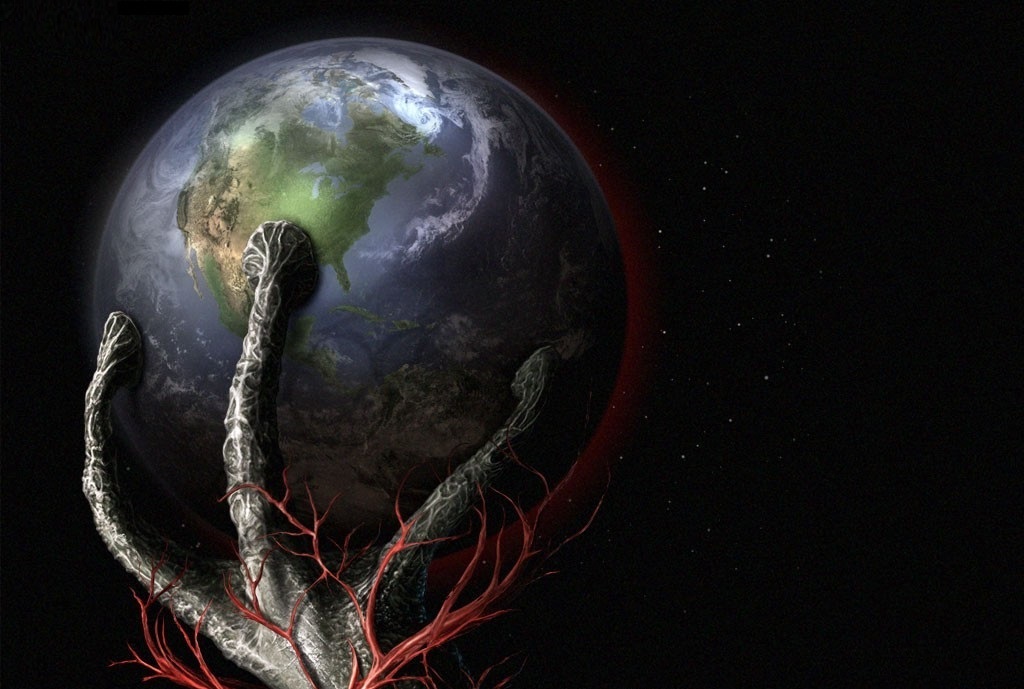 Os Primeiros Irmãos Se Mataram
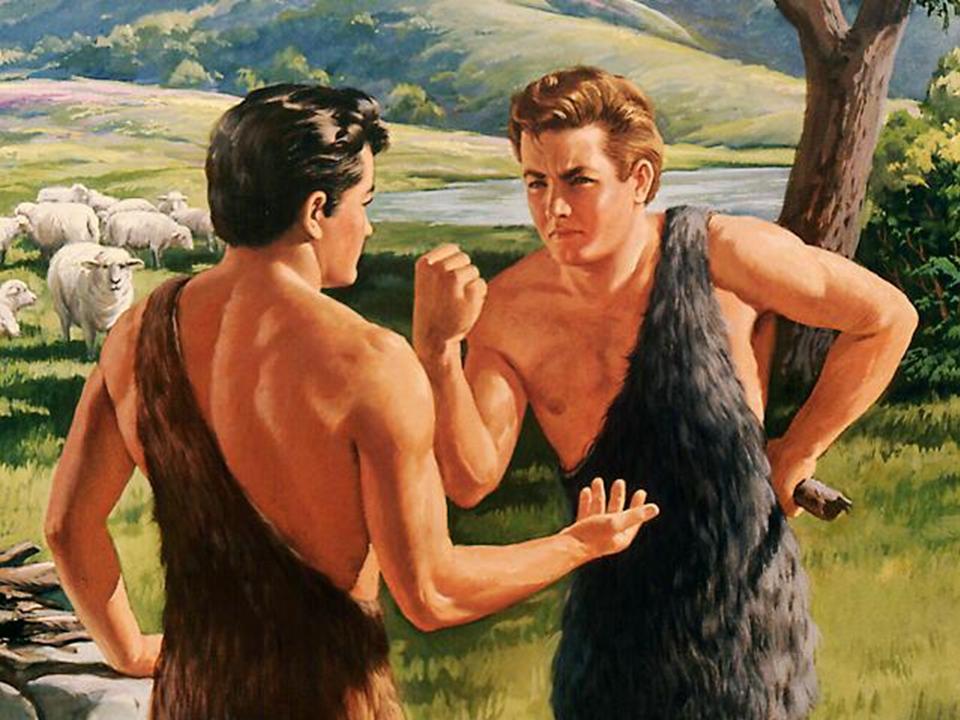 Homem: “Do Suor do eu Rosto Comerás!”
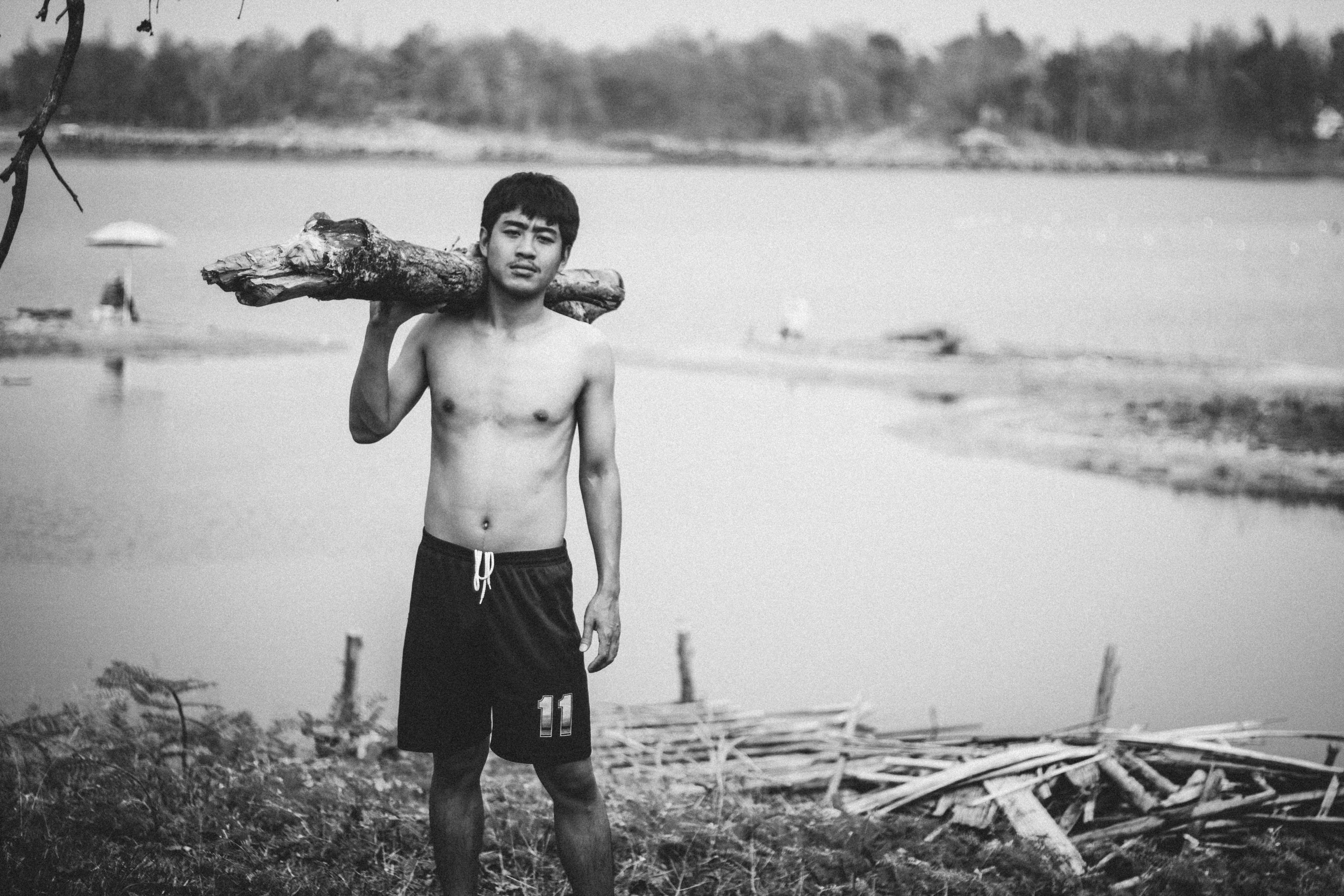 Mulher: Dor no Parto/ Submissão
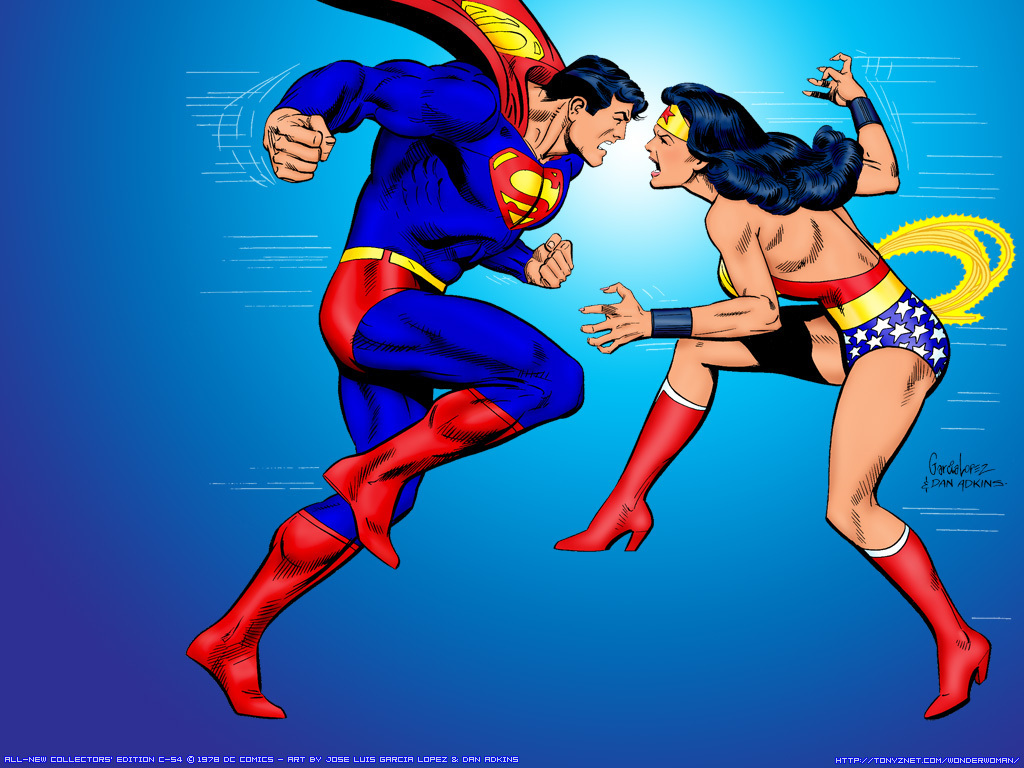 Terra: Cardos e Espinhos
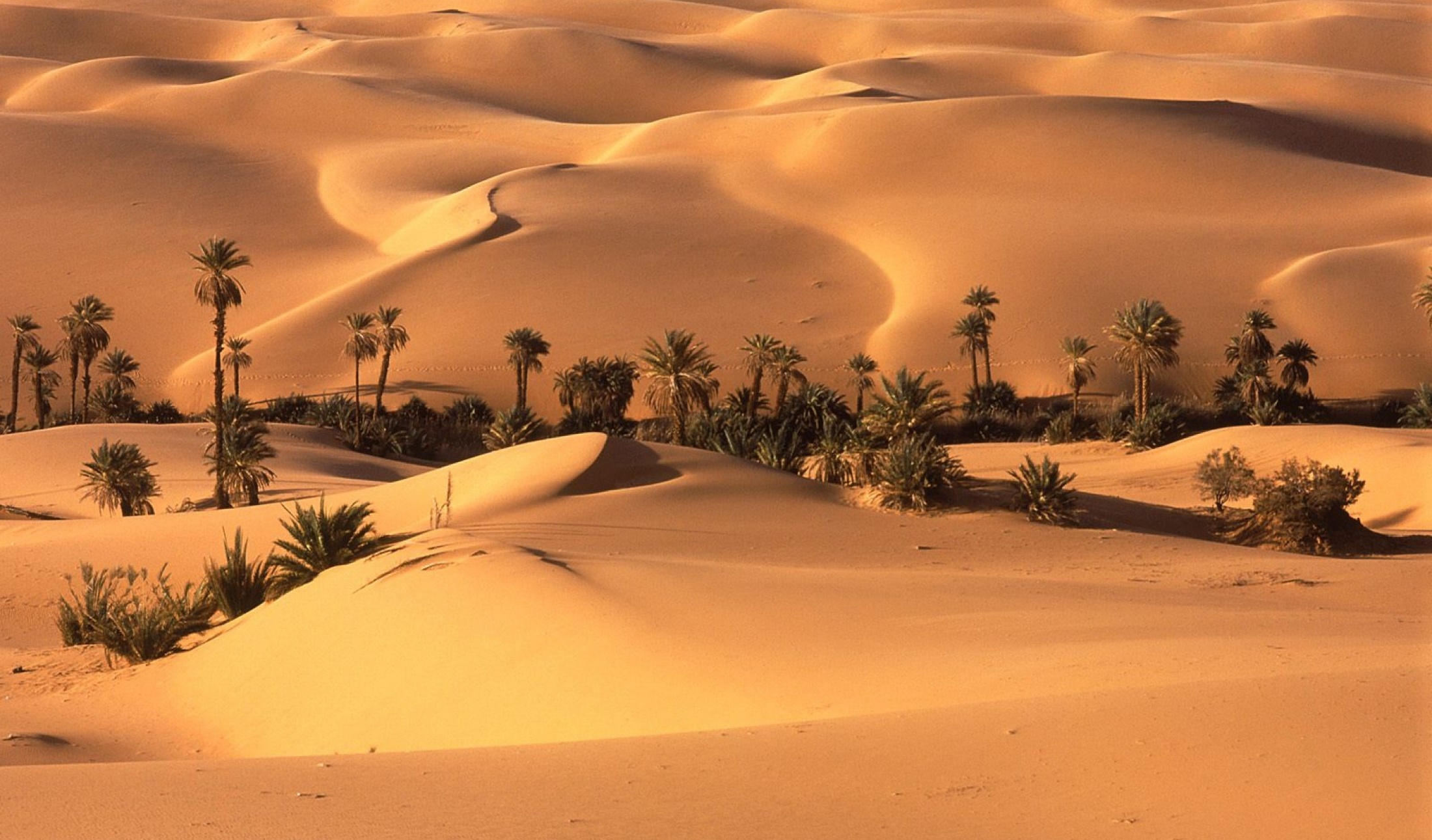 Natureza: Sofrerá
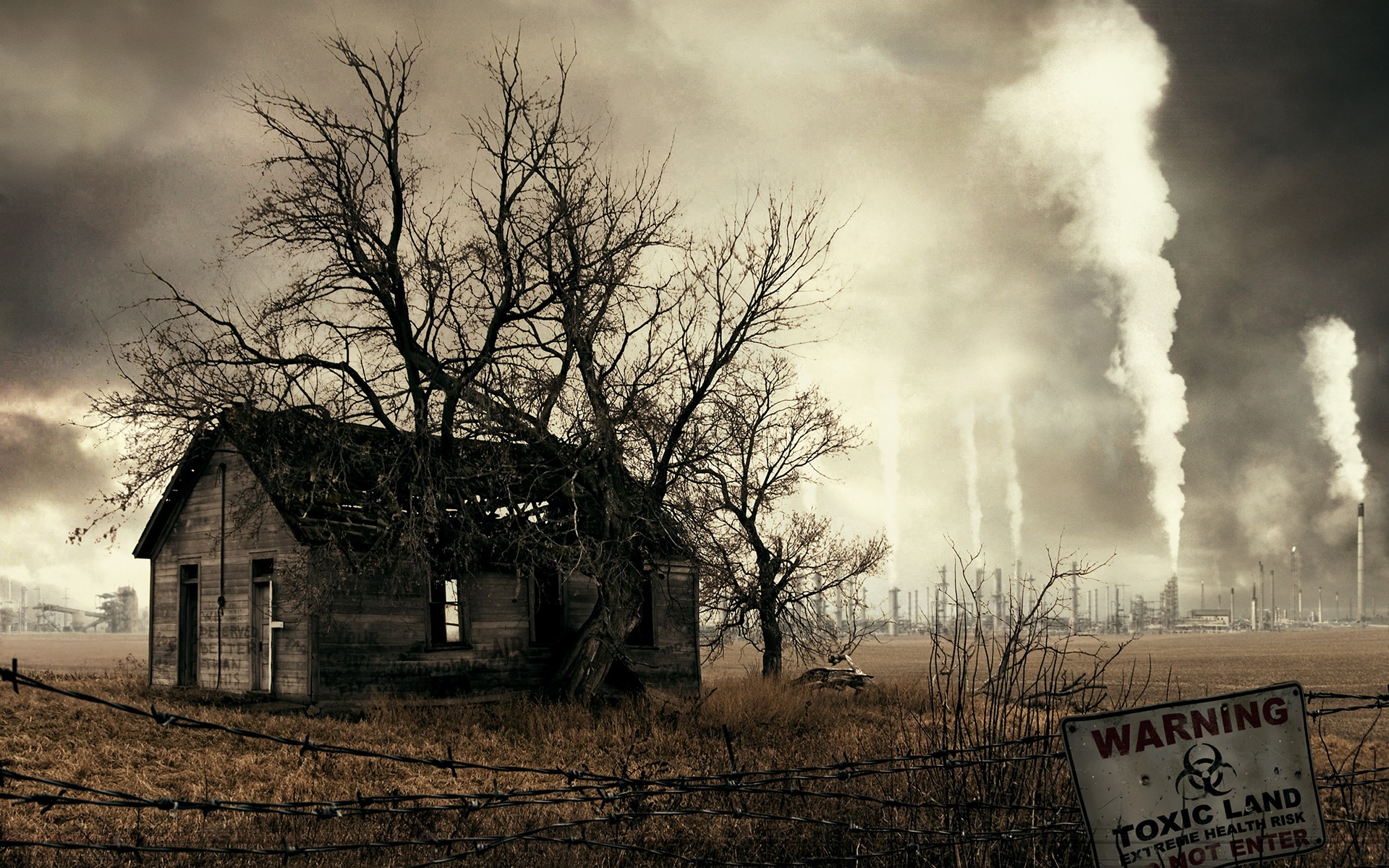 A Primeira Raça- Corrompeu-se
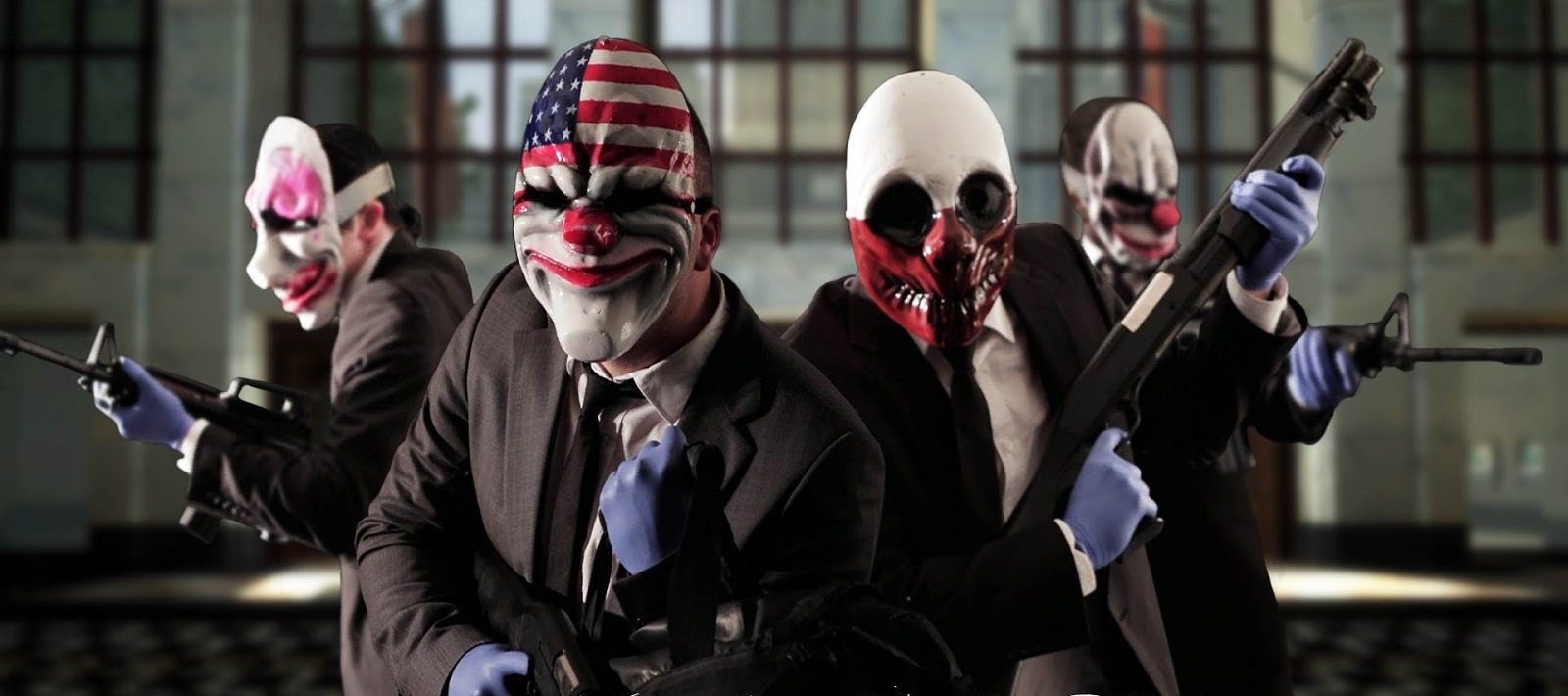 O Pecado É Infeccioso! Genético!
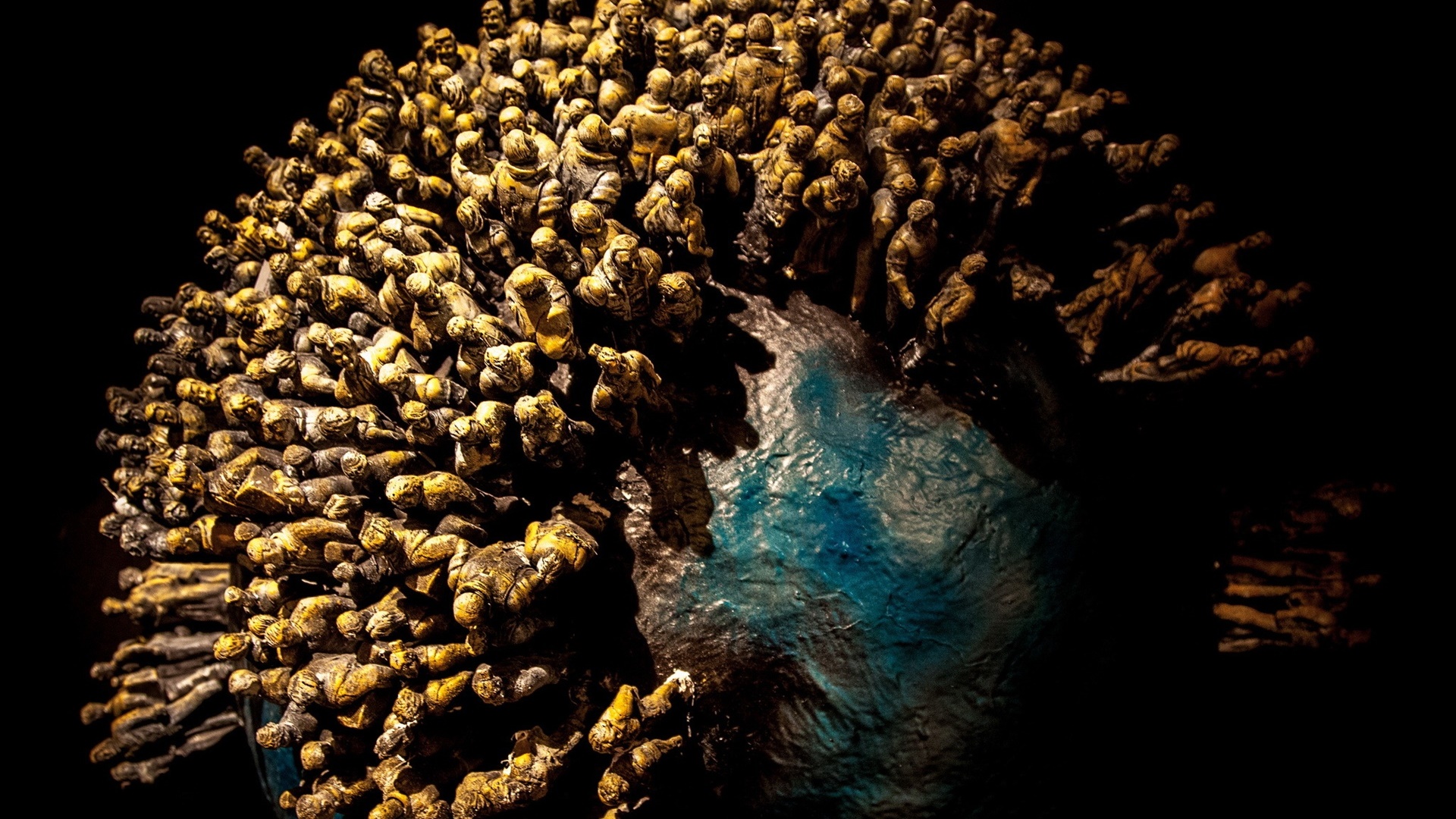 [Speaker Notes: Do primeiro casal de filhos para toda a sociedade!]
O Resultado Do Pecado É...
Como Você Enxerga O Pecado?
O Éden – Onde Ficava?
Impossível saber
Talvez no ERINU, sul do IRAQUE. 
A 19 km de Ur, 
112 de Fara 
241 km de Babel e Babilônia.
Estava na Terra até o dilúvio.
[Speaker Notes: Possivelmente ficava na região de ERINU no sul do IRAQUE. Há 19 km de Ur, a 112 de Fara onde morava Noé e 241 km de Babel e Babilônia.
Estava na Terra até o dilúvio.]
O Éden
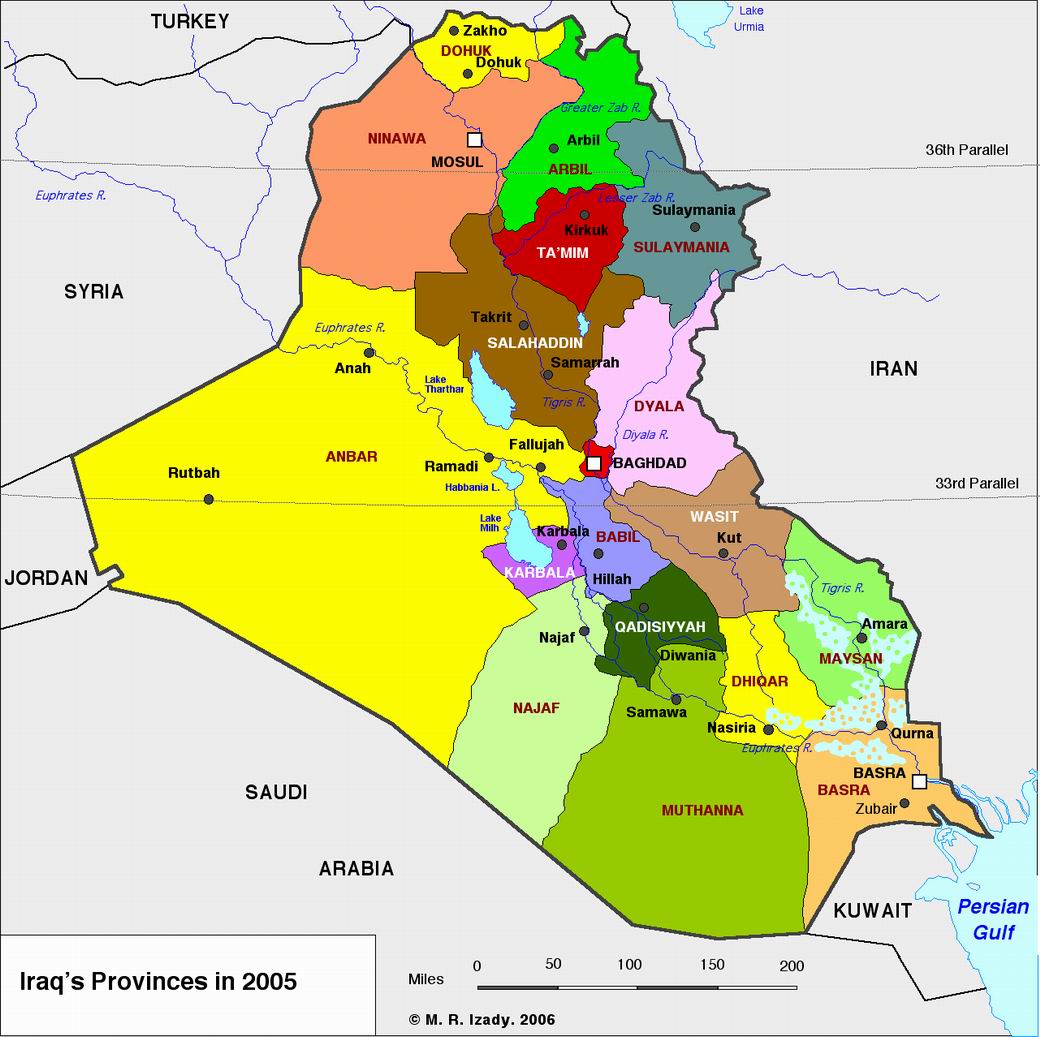 [Speaker Notes: Possivelmente ficava na região de ERINU no sul do IRAQUE. Há 19 km de Ur, a 112 de Fara onde morava Noé e 241 km de Babel e Babilônia.
Estava na Terra até o dilúvio.]
Com Quem Caim Se Casou?
Com sua irmã. Não haviam problemas consanguíneos.
Hoje a debilidade humana provoca o nascimentos de débeis mentais e deformados entre parentes. 
Itabaianinha Bahia Média de altura 1,49 m – menor que os pigmeus.
O Sinal De Caim – Ser Negro?
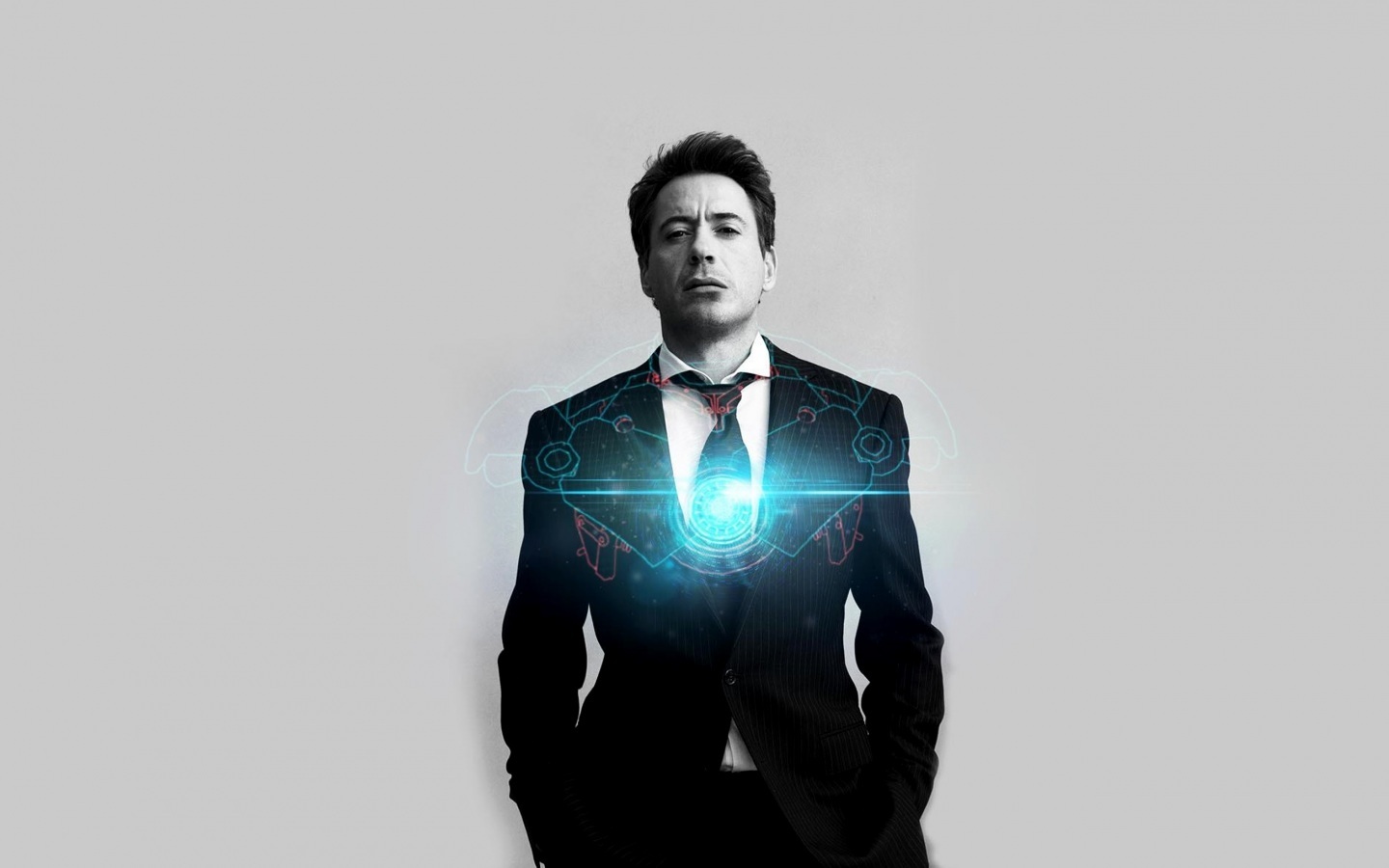 Qualquer homem que tenta dirigir a razão de qualquer outro leva o sinal de Caim.    CBASD 7 1101 EGW
Dia De Guarda Antes Do Dilúvio?
O Sábado foi honrado por todos os filhos de Adão que permaneceram fiéis a Deus. Mas Caim e seus descendentes.. escolheram o seu próprio tempo para o trabalho e para o descanso... PP 77
Qual A Origem Das Grandes Cidades!
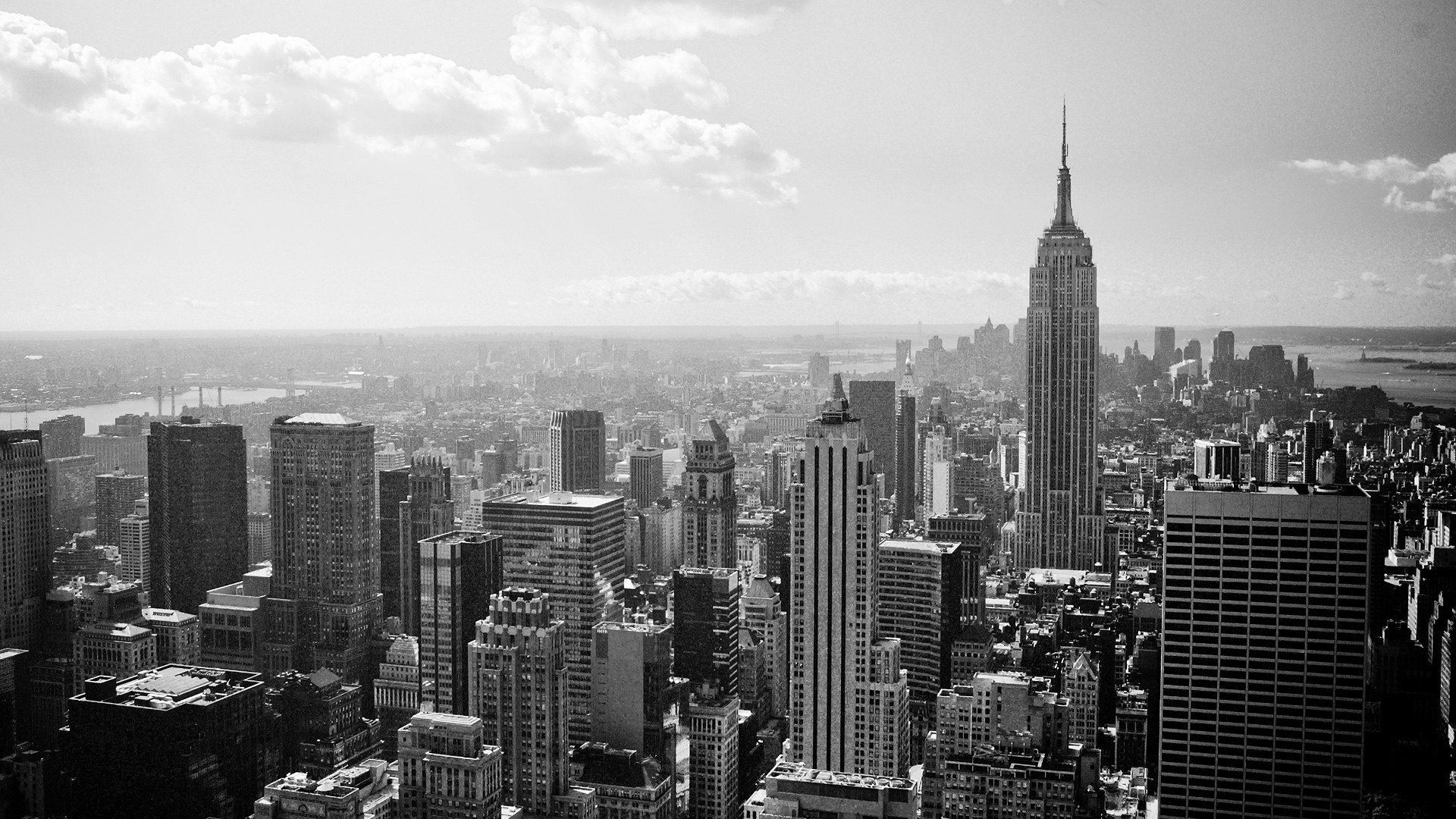 Caim fundou EnoqueCidades grandes são contrárias ao plano divino. Centro do pecado!
Aceite Sua Origem!
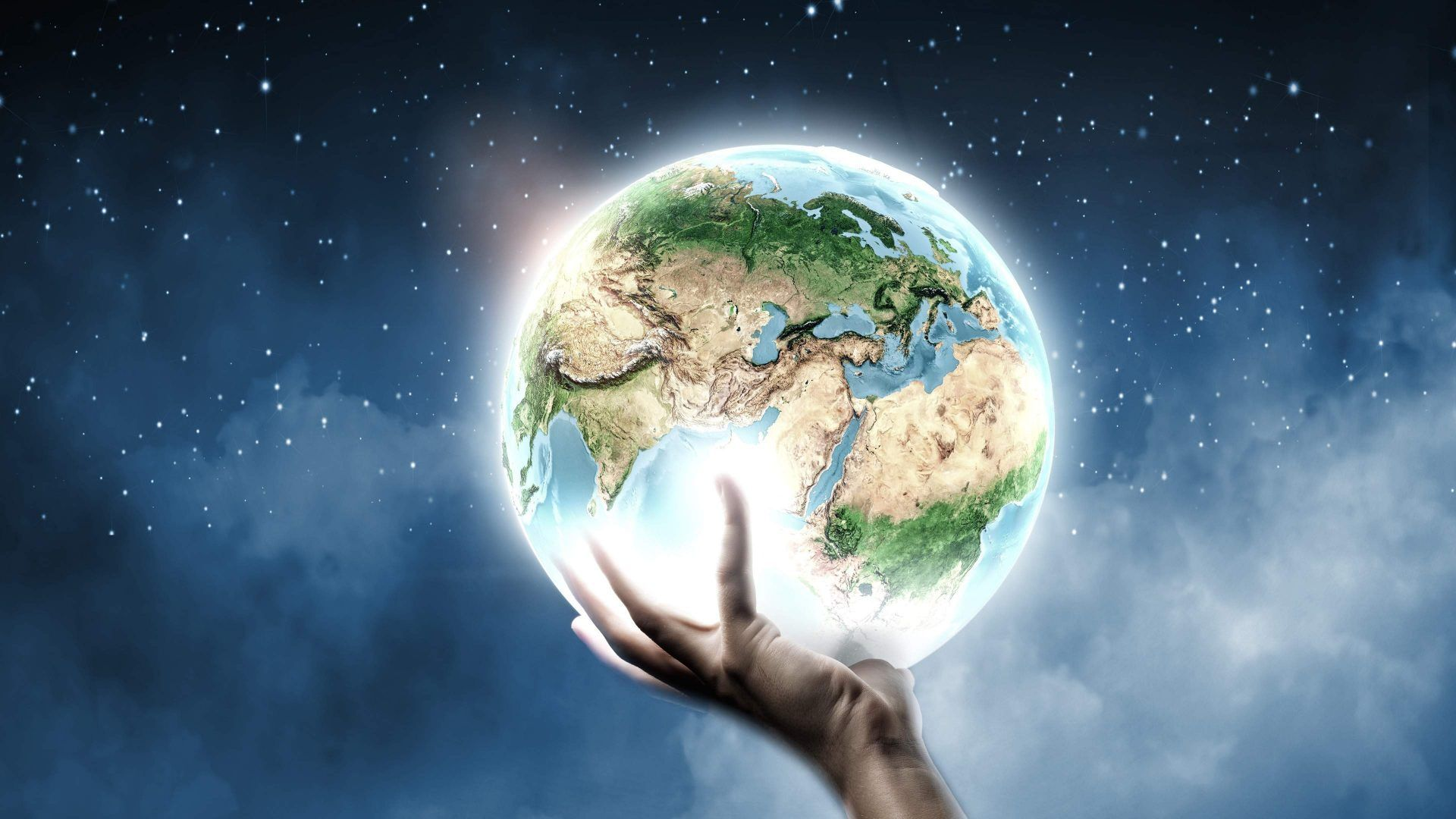 [Speaker Notes: APELO]